Template PowerPoint
Faculty of Nursing Mahidol University
Subtitle
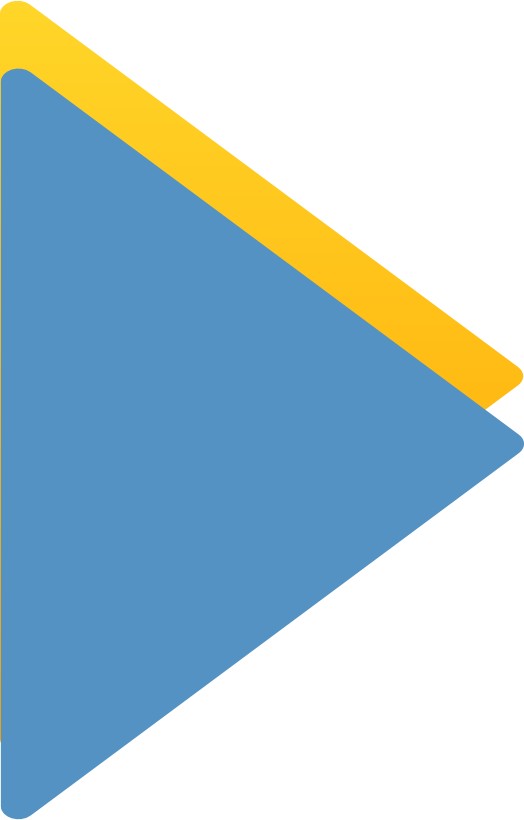